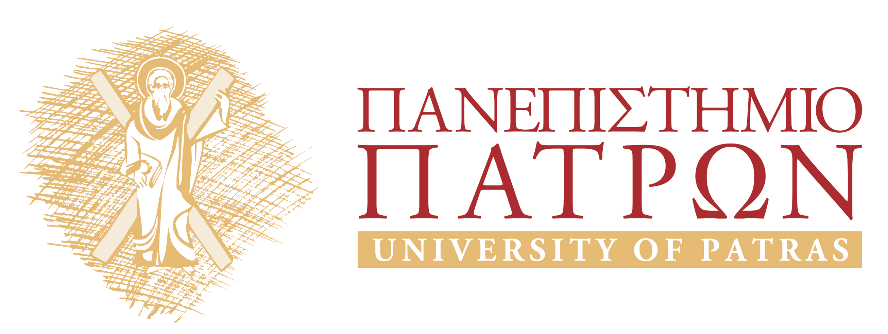 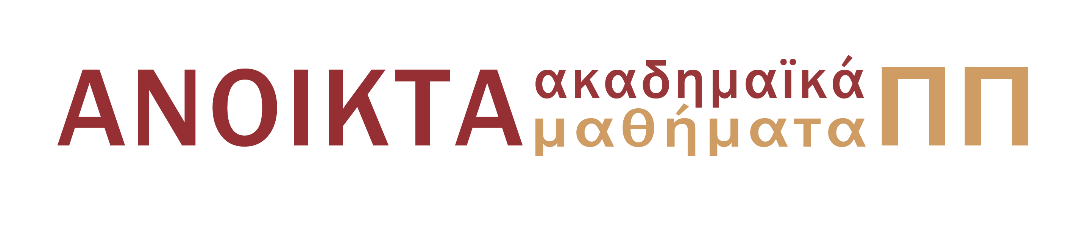 Τεχνολογία Περιβάλλοντος: Επεξεργασία Βιομηχανικών Υγρών Αποβλήτων
Ενότητα 4: Φωτόλυση υπεροξειδίου του υδρογονου  

Μαντζαβίνος Διονύσιος
Πολυτεχνική Σχολή
Τμήμα Χημικών Μηχανικών
Σκοπός  Ενότητας
Σκοπός της παρούσας ενότητας είναι η περιγραφή της οξείδωσης αποβλήτων μέσω φωτόλυσης υπεροξειδίου υδρογόνου με τελικό αποτέλεσμα τον σχηματισμό ελευθέρων ριζών υδροξυλίου. Τέλος, γίνεται αναφορά για τις ουσίες στις οποίες βρίσκει εφαρμογή το φαινόμενο της φωτόλυσης υπεροξειδίου του υυδρογόνου.
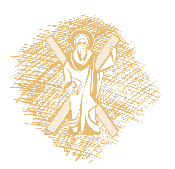 2
Περιεχόμενα ενότητας
UV/H2O2-Αντιδράσεις μεταξύ Η2Ο2 και ΗΟ•
Κβαντική απόδοση φωτόλυσης Η2Ο2
Φάσμα απορρόφησης Η2Ο2
Το Η2Ο2 απορροφά την UV-B και UV-C ακτινοβολία
Πηγές ακτινοβολίας
Νόμος Lambert-Beer
Μοριακός συντελεστής απορρόφησης
Εναλλακτικές πηγές ακτινοβολίας
Είδη φωτοχημικών αντιδραστήρων
UV/H2O2/O3-Αντιδραστήρες UV/H2O2/O3
Διάσπαση οργανικών ενώσεων με UV/H2O2
Εφαρμογές στην επεξεργασία νερού
Εφαρμογές στην επεξεργασία αποβλήτων
Επεξεργασία διαλυμάτων χρωστικών
Επεξεργασία αποβλήτων ελιάς
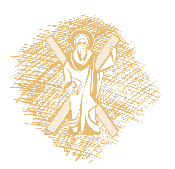 3
Προηγμένες Διεργασίες Οξείδωσης
ΟΚ
ΟΚ
ΟΚ
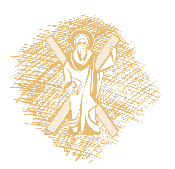 4
UV/H2O2
Φωτόλυση υπεροξειδίου του υδρογόνου, H2O2, και σχηματισμός ελευθέρων ριζών υδροξυλίου ΗΟ•

Η2Ο2 + hν (λ< 300 nm) → ΗΟ• + ΗΟ•
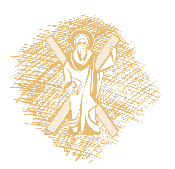 5
Αντιδράσεις μεταξύ Η2Ο2 και ΗΟ•
ΗΟ• + Η2Ο2 → ΗΟ2• + Η2Ο

ΗΟ2• + Η2Ο2 → ΗΟ• + Η2Ο + Ο2

ΗΟ2• + ΗΟ2• → Η2Ο2 + Ο2
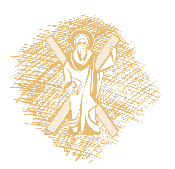 6
mole της ένωσης που αντιδρούν φωτοχημικά
Φ=
mole φωτονίων που απορροφούνται από το διάλυμα
Κβαντική απόδοση φωτόλυσης Η2Ο2
Η κβαντική απόδοση της φωτόλυσης του Η2Ο2 με ακτινοβολία με μήκος κύματος 254 nm σε διάλυμα 0,1 Ν HClO4 είναι 1,00 στους 25 ºC.
Η προσθήκη οργανικών οξέων μειώνει την κβαντική απόδοση στο 0,5.
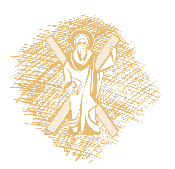 7
Φάσμα απορρόφησης Η2Ο2
Το Η2Ο2 δεν απορροφά πάνω από τα 300 nm
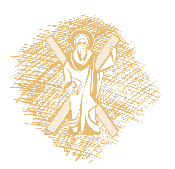 8
Το Η2Ο2 απορροφά την UV-B και UV-C ακτινοβολία
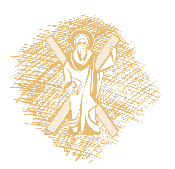 9
Πηγές ακτινοβολίας
Λάμπες υδραργύρου χαμηλής πίεσης (low pressure mercury lamps): 254 nm
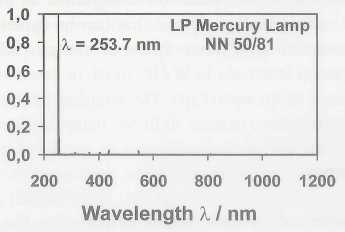 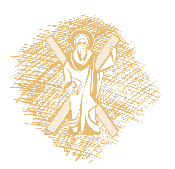 10
Νόμος Lambert-Beer
P0: ισχύς προσπίπτουσας ακτινοβολίας, W/m
P: ένταση ακτινοβολίας μετά την διέλευση από το διάλυμα, W/m
ε: μοριακός συντελεστής απορρόφησης (molar absorption coefficient), L/mol cm
C: συγκέντρωση της ένωσης, mol/L
d: μήκος οπτικής διαδρομής, cm
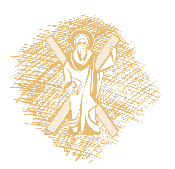 11
Μοριακός συντελεστής απορρόφησης
Το Η2Ο2 έχει σχετικά μικρό μοριακό συντελεστή απορρόφησης ε (molar absorption coefficient)
ε= 19,6 L/mol cm στα 254 nm (συνηθισμένες τιμές ε οργανικών ενώσεων: 1.000-10.000 L/mol cm. Σε μερικές περιπτώσεις ανέρχεται στις 100.000 L/mol cm ή και παραπάνω).
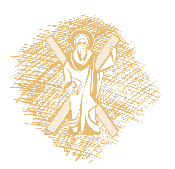 12
Μοριακός συντελεστής απορρόφησης
Για να σχηματιστεί μεγάλος αριθμός ριζών υδροξυλίου σε διάλυμα το οποίο ενδεχομένως περιέχει ενώσεις που απορροφούν ισχυρά απαιτείται σχετικά υψηλή συγκέντρωση Η2Ο2.
Ωστόσο, υψηλή συγκέντρωση Η2Ο2 προκαλεί παρεμπόδιση στο σχηματισμό ελευθέρων ριζών υδροξυλίου ΗΟ•.
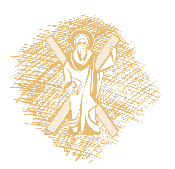 13
Εναλλακτικές πηγές ακτινοβολίας
Για να αντιμετωπιστούν οι παραπάνω δυσκολίες σε μερικές περιπτώσεις χρησιμοποιούνται λάμπες:
υδραργύρου μεσαίας πίεσης και υψηλής ισχύος
ξένου (Xe) (xenon flashlamp) των οποίων το φάσμα εκπομπής ταιριάζει με το φάσμα απορρόφησης του Η2Ο2
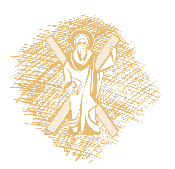 14
Είδη φωτοχημικών αντιδραστήρων
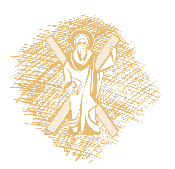 15
UV/H2O2/O3
Παρατηρείται συνέργεια μεταξύ υπεριώδους ακτινοβολίας, υπεροξειδίου του υδρογόνου και όζοντος για την παραγωγή ελευθέρων ριζών υδροξυλίου.
Φωτόλυση του όζοντος, Ο3:
H2O + O3 + hν (254 nm) → H2O2 + O2
Φωτόλυση του Η2Ο2:
Η2Ο2 + hν (λ< 300 nm) → ΗΟ• + ΗΟ•
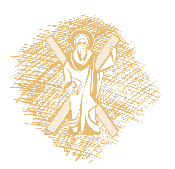 16
Συνέργεια μεταξύ Η2Ο2 και Ο3
Το υπεροξείδιο του υδρογόνου επιταχύνει την διάσπαση του όζοντος σε ελεύθερες ρίζες υδροξυλίου:
2O3 + H2O2 → 2HO• + 3O2

Σχηματισμός μεγαλύτερου αριθμού ελευθέρων ριζών υδροξυλίου
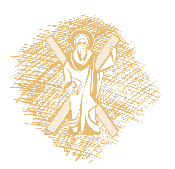 17
Διάσπαση οργανικών ενώσεων με UV/H2O2
αρωματικές ενώσεις (βενζόλιο, τολουόλιο)
χλωριωμένες αλειφατικές και αρωματικές ενώσεις (τριχλωρο-αιθυλένιο, χλωροβενζόλιο).
φαινόλες και χλωριωμένες φαινόλες
νιτρο-αρωματικές ενώσεις (νιτρο-βενζόλιο, νιτρο-τολουόλιο, δινιτρο-τολουόλιο)
Διαταρακτές της ενδοκρινικής δράσης (endocrine disrupting compounds EDCs)
φυτοφάρμακα
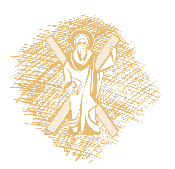 18
Εφαρμογές στην επεξεργασία νερού
Μελέτες απομάκρυνσης φυσικών οργανικών ενώσεων (natural organic matter, NOM, χουμικά οξέα) από πόσιμο νερό με τη χρήση UV/H2O2.
Παρατηρήθηκε μείωση της τοξικότητας κατά την επεξεργασία.
Η παρουσία ανθρακικών ιόντων (CO32- και HCO3-) μειώνει την απόδοση της διεργασίας.
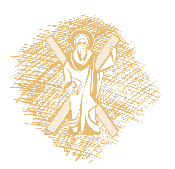 19
Απομάκρυνση NOM από πόσιμο νερό
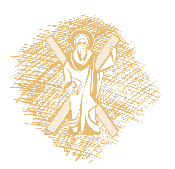 20
Εφαρμογές στην επεξεργασία αποβλήτων
Απόβλητα κλωστοϋφαντουργείων: αποχρωματισμός, απομάκρυνση της τοξικότητας, βελτίωση της βιο-διάσπασης. Υψηλή απομάκρυνση COD, μικροί χρόνοι αντίδρασης.
Απόβλητα χαρτοβιομηχανιών
Απόβλητα ελαιοτριβείων, κατεργασίας ελιάς και διαλυμάτων φαινολικών ενώσεων. Βελτίωση αναερόβιας βιολογικής επεξεργασίας.
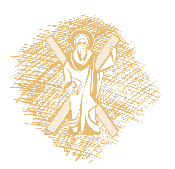 21
Επεξεργασία διαλυμάτων χρωστικών
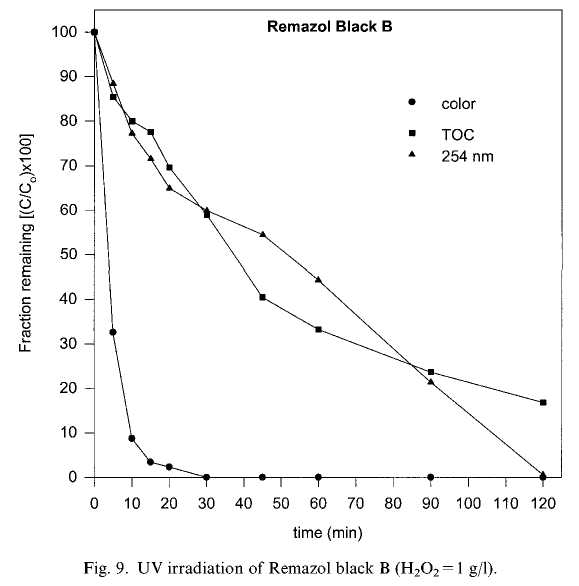 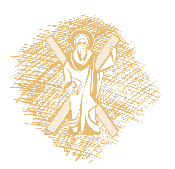 22
Επεξεργασία αποβλήτων ελιάς
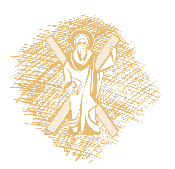 23
Τέλος Ενότητας
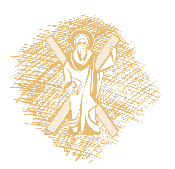 24
Σημείωμα Χρήσης Έργων Τρίτων (1/1)
Το Έργο αυτό κάνει χρήση των ακόλουθων έργων:
Εικόνες/Σχήματα/Διαγράμματα/Φωτογραφίες  
Διαφάνεια 9: εικόνα, Skoog, Holler, Nieman, Αρχές Ενόργανης Ανάλυσης, Εκδόσεις Κωσταράκη (ISBN 978-960-87655-7-3)  
Διαφάνεια 10: εικόνα, Newport Scientific Manual  
Διαφάνεια 15: εικόνα, , Νίκος Ξεκουκουλωτάκης, Σημειώσεις Μεταπτυχιακού Μαθήματος ‘Προηγμένες Διεργασίες Οξείδωσης για την Επεξεργασία Νερού και Υγρών Αποβλήτων’ 
Διαφάνεια 20: εικόνα, A. Parkinson, M. J. Barry, F. A. Roddick, M. D. Hobday, Preliminary toxicity assessment of water after treatment with uv-irradiation and UVC/H2O2, Water Research, 35 (2001) pp. 3656-3664
Διαφάνεια 22: εικόνα, D. Georgiou, P. Melidis, A. Aivasidis, K. Gimouhopoulos, Degradation of azo-reactive dyes by ultraviolet radiation in the presence of hydrogen peroxide, Dyes and Pigments, 52 (2002) pp. 69-78
Διαφάνεια 23: εικόνα, F. Javier Benitez, Juan L. Acero, Teresa Gonzalez, Juan Garcia, Organic matter removal from wastewaters of the black olive industry by chemical and biological procedures, Process Biochemistry, Volume 37, Issue 3, November 2001, Pages 257-265
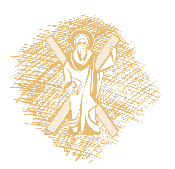 25
Χρηματοδότηση
Το παρόν εκπαιδευτικό υλικό έχει αναπτυχθεί στo πλαίσιo του εκπαιδευτικού έργου του διδάσκοντα.
Το έργο «Ανοικτά Ακαδημαϊκά Μαθήματα στο Πανεπιστήμιο Αθηνών» έχει χρηματοδοτήσει μόνο την αναδιαμόρφωση του εκπαιδευτικού υλικού. 
Το έργο υλοποιείται στο πλαίσιο του Επιχειρησιακού Προγράμματος «Εκπαίδευση και Δια Βίου Μάθηση» και συγχρηματοδοτείται από την Ευρωπαϊκή Ένωση (Ευρωπαϊκό Κοινωνικό Ταμείο) και από εθνικούς πόρους.
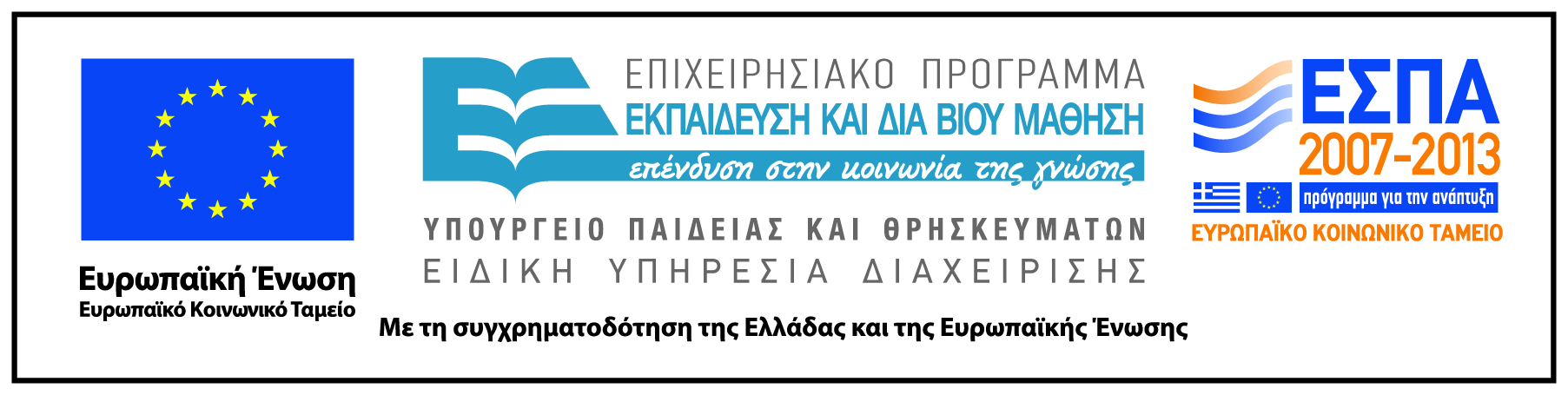 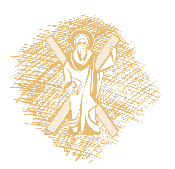 26
Σημείωμα Ιστορικού Εκδόσεων Έργου
Το παρόν έργο αποτελεί την έκδοση 1.0.0.
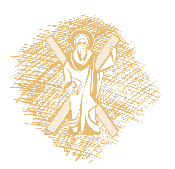 27
Σημείωμα Αναφοράς
Copyright Πανεπιστήμιο Πατρών. Καθηγητής, Διονύσιος Μαντζαβίνος. «Τεχνολογία Πειβάλλοντος: Επεξεργασία Βιομηχανικών Υγρών Αποβλήτων, Φωτόλυση υπεροξειδίου του υδρογονου». Έκδοση: 1.0. Πάτρα 2015. Διαθέσιμο από τη δικτυακή διεύθυνση: https://eclass.upatras.gr/courses/CMNG2170/
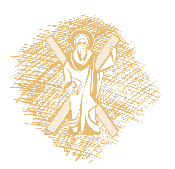 28
Σημείωμα Αδειοδότησης
Το παρόν υλικό διατίθεται με τους όρους της άδειας χρήσης Creative Commons Αναφορά, Μη Εμπορική Χρήση Παρόμοια Διανομή 4.0 [1] ή μεταγενέστερη, Διεθνής Έκδοση.   Εξαιρούνται τα αυτοτελή έργα τρίτων π.χ. φωτογραφίες, διαγράμματα κ.λ.π.,  τα οποία εμπεριέχονται σε αυτό και τα οποία αναφέρονται μαζί με τους όρους χρήσης τους στο «Σημείωμα Χρήσης Έργων Τρίτων».
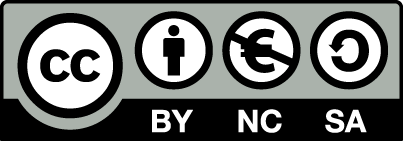 [1] http://creativecommons.org/licenses/by-nc-sa/4.0/ 

Ως Μη Εμπορική ορίζεται η χρήση:
που δεν περιλαμβάνει άμεσο ή έμμεσο οικονομικό όφελος από την χρήση του έργου, για το διανομέα του έργου και αδειοδόχο
που δεν περιλαμβάνει οικονομική συναλλαγή ως προϋπόθεση για τη χρήση ή πρόσβαση στο έργο
που δεν προσπορίζει στο διανομέα του έργου και αδειοδόχο έμμεσο οικονομικό όφελος (π.χ. διαφημίσεις) από την προβολή του έργου σε διαδικτυακό τόπο
Ο δικαιούχος μπορεί να παρέχει στον αδειοδόχο ξεχωριστή άδεια να χρησιμοποιεί το έργο για εμπορική χρήση, εφόσον αυτό του ζητηθεί.
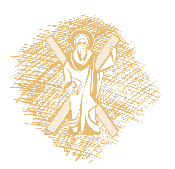 29